Figure 6. Proliferation and dedifferentiation in PT cells from Ctns−/− kidneys. (A) Time-course of BrdU ...
Hum Mol Genet, Volume 23, Issue 9, 1 May 2014, Pages 2266–2278, https://doi.org/10.1093/hmg/ddt617
The content of this slide may be subject to copyright: please see the slide notes for details.
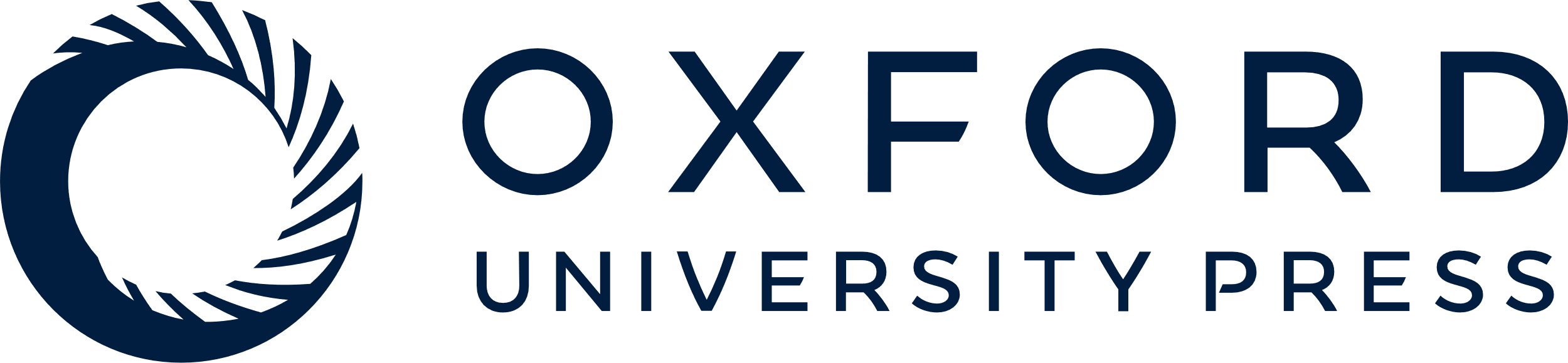 [Speaker Notes: Figure 6. Proliferation and dedifferentiation in PT cells from Ctns−/− kidneys. (A) Time-course of BrdU incorporation in primary cultures of PT cells obtained from Ctns kidneys. Increased cell proliferation was detected in Ctns−/− versus wild-type cells at each time point. Values are expressed as mean ± SEM, n = 4 pairs of samples. *P < 0.05, **P < 0.01, ***P < 0.001. (B) Immunofluorescence for ZONAB in primary cultures of PT cells from Ctns kidneys. Left panels: Representative images showing nuclear translocation of ZONAB in Ctns−/− cells compared to diffuse cytoplasmic staining in Ctns+/+ cells. Nuclei counterstained with DAPI (blue). Scale bar, 10 μm. Right panels: Quantification of the number of cells with nuclear ZONAB. (n = 50 cells; three independent experiments, ***P < 0.001). (C) Immunoblotting and quantification for ZONAB and PCNA in primary cultured PT cells obtained from Ctns+/+ and Ctns−/− kidneys. Equal amounts of proteins (15 µg) from nuclear extracts (six wells/sample) were loaded in each lane. The expression of ZONAB and PCNA is increased in Ctns−/− cells, compared with Ctns+/+ cells. Values are expressed as mean ± SEM, *P < 0.05; **P < 0.01. (D) Immunofluorescence for the tight junction protein ZO1 in primary cultures of PT cells obtained from Ctns kidneys. Left panels: The steady-state distribution of ZO1 is altered in Ctns−/− versus wild-type Ctns+/+ cells. Nuclei counterstained with DAPI (blue). Scale bar, 10 μm. Right panel: Quantification of cell-associated ZO1, evaluated as mean fluorescence intensity per cell and expressed in arbitrary units (au; n = 50 cells; three independent experiments, ***P < 0.001). (E) Immunoblotting and quantification of ZO1 in PT cells from Ctns kidneys. Equal amounts of proteins (15 µg) from 7-day-old primary cultured cells (six wells/sample) were loaded on SDS–PAGE, transferred to nitrocellulose and probed with anti-ZO1 antibodies. Loading was normalized for β-actin. The expression of ZO1 is decreased in Ctns−/− cells, compared with wild-type cells. Values are expressed as mean ± SEM, **P < 0.01. (F) Short-circuit current (Isc) and transepithelial resistance (Rt) measured simultaneously on 7-day-old monolayers of primary cultured PT cells (n = 5) isolated from 20-week Ctns+/+ (white bar) and Ctns−/− (black bar) mice. A strong reduction in Isc (5.4 ± 0.76 versus 14.2 ± 0.63 µA/cm2) and Rt (26.2 ± 2.3 versus 58.4 ± 2.7 Ω/cm2) is observed in Ctns−/− versus Ctns+/+ cells. **P < 0.01; ***P < 0.001.


Unless provided in the caption above, the following copyright applies to the content of this slide: © The Author 2013. Published by Oxford University Press. All rights reserved. For Permissions, please email: journals.permissions@oup.com]